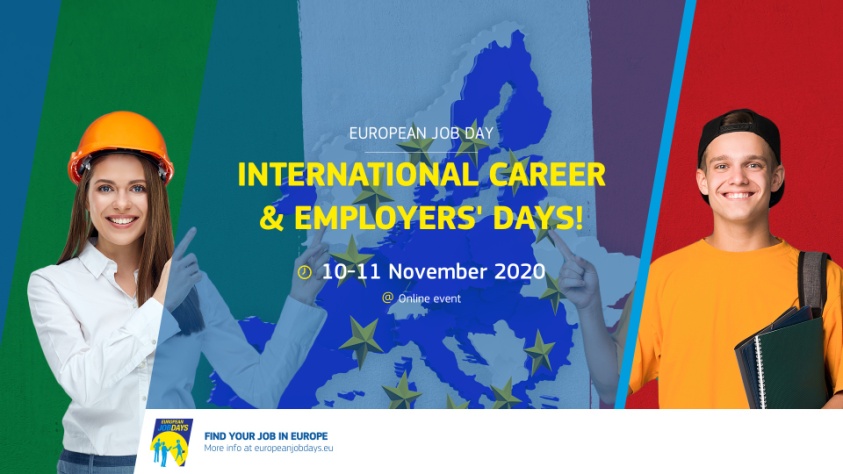 I contratti di lavoro in Italia e gli incentivi alle assunzioni
10-11 November 2020 – E.A. Rosario De Luca
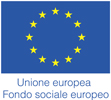 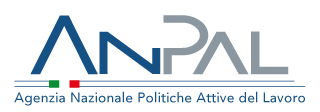 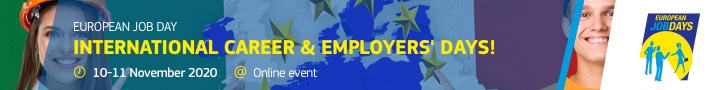 I contratti di lavoro in Italia
Lavoro subordinato:
Contratto a tempo indeterminato a tutele crescenti;
Contratto a tempo determinato;
Contratto di somministrazione ex contratto interinale;
Contratto a chiamata;
Apprendistato;
Tirocini Formativi;
Lavoro accessorio - Prestazione Occasionale PrestO e Libretto Famiglia (atipico);
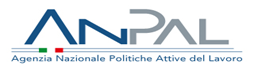 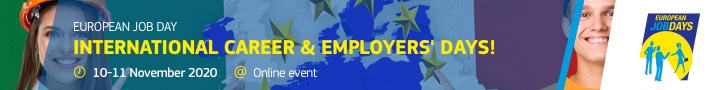 I contratti di lavoro in Italia
Lavoro autonomo:

Prestazioni professionali.
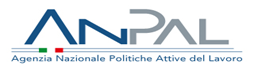 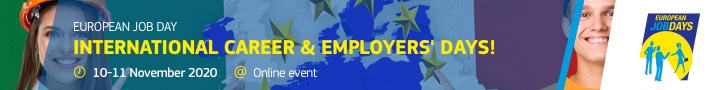 I contratti di lavoro in Italia
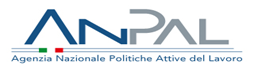 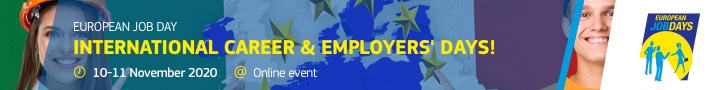 Il contratto tempo indeterminato
La forma di contratto più utilizzata in Italia
Maggiore semplificazione nei casi di cessazione del rapporto di lavoro.
Il lavoratore può essere assegnato a qualsiasi mansione del livello di inquadramento, purché la nuova attività lavorativa rientri nella stessa categoria. 
E’ legittimo spostare il dipendente a mansioni inferiori, ma solo in presenza di processi di ristrutturazione o riorganizzazione aziendale al fine di evitare il licenziamento.
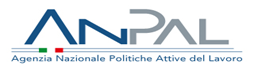 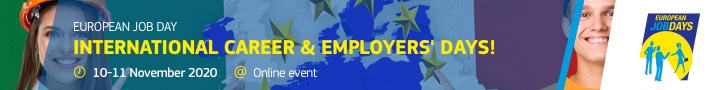 Il contratto tempo determinato
L’apposizione del termine, a pena di nullità, deve risultare dall’atto scritto
La durata massima è fissata in: 12 mesi e aumentata a 24 mesi solo in presenza di particolari condizioni.
Può essere rinnovato ma rispettando intervalli di tempo da 10 a 20 giorni. 
Si possono stipulare fino a un massimo del 20% del numero dei lavoratori a tempo indeterminato
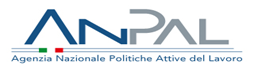 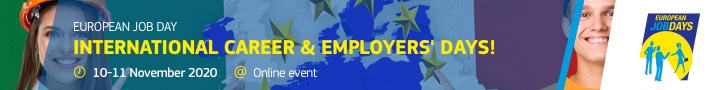 Il Contratto part time
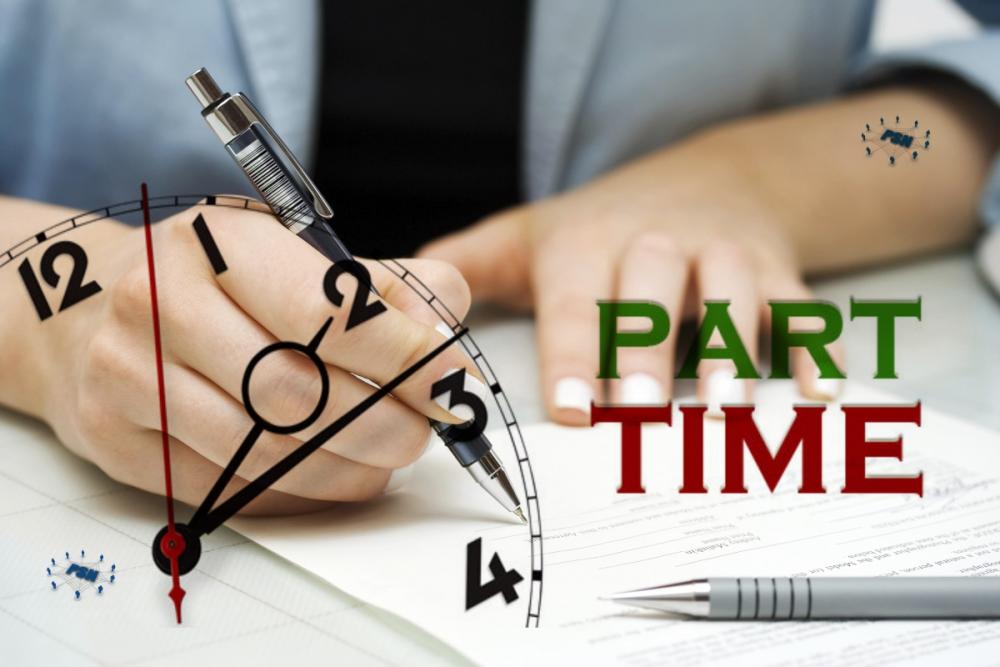 Non è un contratto ma solo un regime di orario di lavoro ridotto
Può essere richiesto dal lavoratore per particolari esigenze
Part Time Orizzontale: tutti i giorni ma meno ore rispetto al normale orario di lavoro
Part Time Verticale: a tempo pieno ma solo in alcuni giorni della settimana, mese o anno.
Misto: combinazione di verticale e orizzontale.
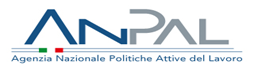 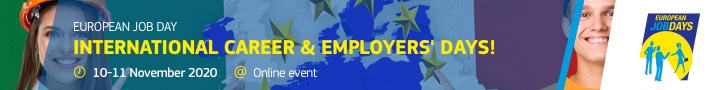 Contratto di somministrazione - Staff leasing
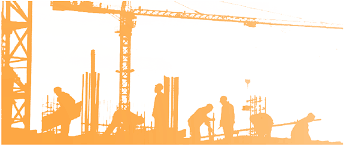 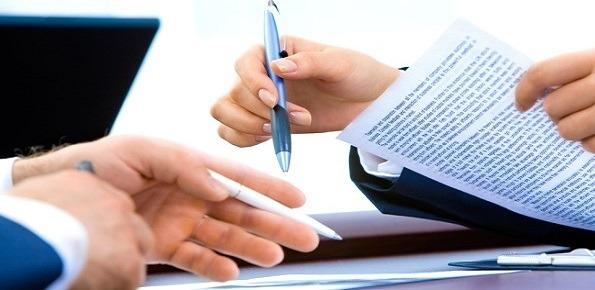 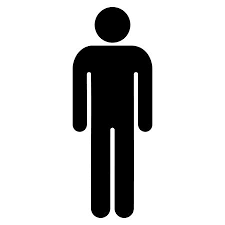 Prevede la stipula di contratto scritto tra l'impresa che utilizza il lavoratore per le sue attività e l'agenzia autorizzata iscritta nell'apposito Albo.
Può essere a tempo indeterminato o determinato.
Può essere rinnovato ma rispettando intervalli di tempo da 10 a 20 giorni. 
Si possono stipulare dal 20 al 30% del numero dei lavoratori a tempo indeterminato.
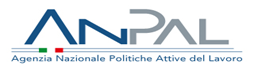 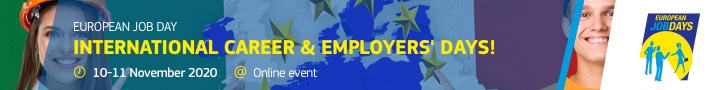 Contratto a chiamata – Job on Call
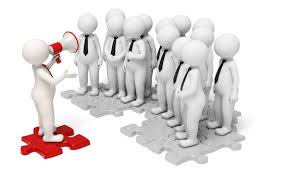 Prevede che la prestazione lavorativa venga effettuata solo a chiamata dell'azienda o del datore di lavoro.
E’ obbligatorio l’atto scritto.
Può avere causa oggettiva o soggettiva. 
Può essere a tempo indeterminato o determinato.
La durata massima di un contratto a chiamata non può superare i 400 giorni in 3 anni, fatta eccezione di alcuni settori, quali: Il settore del turismo; Il settore dei pubblici esercizi; Il settore dello spettacolo.
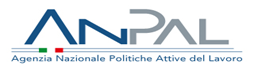 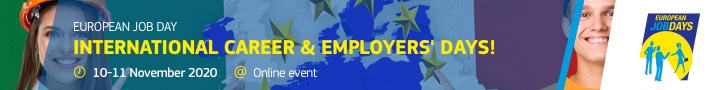 Apprendistato
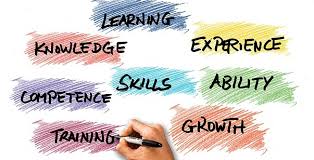 Apprendistato per la qualifica e per il diploma professionale;
Apprendistato professionalizzante o contratti di mestiere;
Apprendistato di alta formazione e di ricerca.
E’ un contratto a contenuto formativo
E’ un contratto a tempo indeterminato
Prevede un periodo di formazione in Azienda o presso Enti accreditati dalle Regioni
Limite di età 29 anni (eccezioni in singole Regioni)
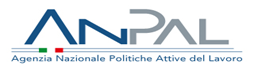 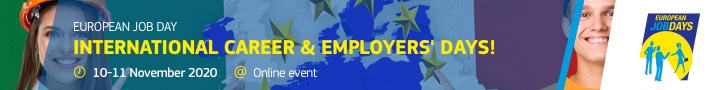 Il Tirocinio formativo
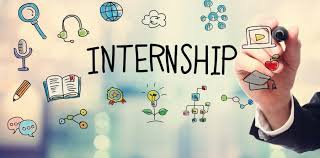 E’ un contratto a contenuto formativo
Non si qualifica come lavoro dipendente.
Tirocini curriculari (Università).
Tirocini extracurriculari (inserimento lavorativo).
Disciplinati dalle Regioni e Province autonome in base all’Accordo del 25/05/2017.
Redazione di un Piano Formativo Individuale
Tirocinante
Ente Promotore (Spi – Enti accreditati – Comuni …) 
Soggetto Ospitante (Aziende – Enti pubblici)
Numero limitato
Durata: min 2 mesi max 12 mesi (fino a 24 mesi per talune categorie)
Indennità di partecipazione (stabilito dalle Regioni - min. 300€ mensile)
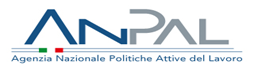 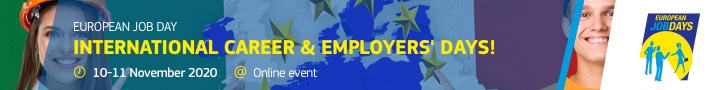 Lavoro accessorio – Prestazioni occasionali – Libretto di famiglia
Il contratto di lavoro accessorio regola un’attività di lavoro a carattere occasionale, cioè saltuaria.
Con legge n. 96 del 21 giugno 2017, è stato ribattezzato contratto di prestazione (o collaborazione) occasionale.
Datore di lavoro (committente)  Lavoratore (collaboratore)
Registrazione sul portale INPS
Retribuzione: € 8/ora netti tramite Libretto di Famiglia
Retribuzione: € 9/ora netti tramite voucher ‘’PrestO’’
Compenso max € 5,000/anno - € 6,666 per categorie particolari
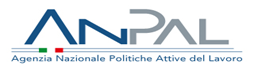 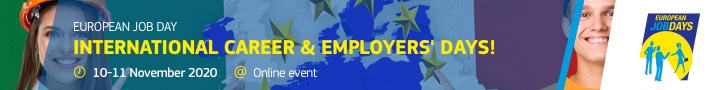 Le prestazioni Professionali
Per prestazione professionali, comunemente chiamate Partite IVA, si intendono le prestazioni dei lavoratori autonomi che offrono, dietro corrispettivo e senza alcun vincolo di subordinazione nei confronti del committente, un servizio o la realizzazione di un’opera bene

cooperatori, liberi professionisti, consulenti e altre figure professionali autonome.

Contratto in forma scritta
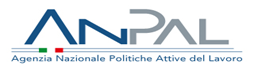 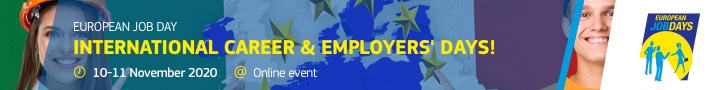 Gli incentivi alle assunzioni in Italia
Sono dei benefici normativi o economici, che vengono riconosciuti ai datori di lavoro che decidono di assumere, senza essere obbligati per legge determinate categorie di persone, soprattutto lavoratori svantaggiati. Si tratta, dunque, di contributi pubblici che servono a sostenere la parte a carico del datore di lavoro del costo dei nuovi assunti.
Gli incentivi possono essere previsti dalla normativa nazionale, da specifici programmi attivati da Anpal Servizi, in collaborazione con le Regioni e le Province autonome, e dalle normative regionali.
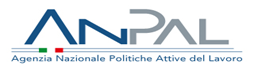 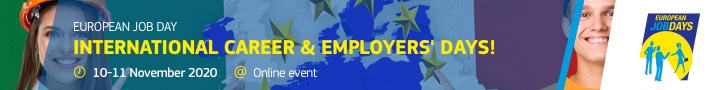 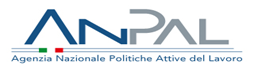 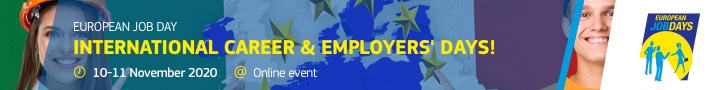 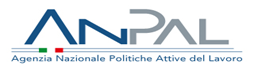 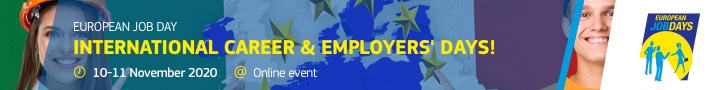 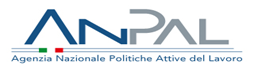 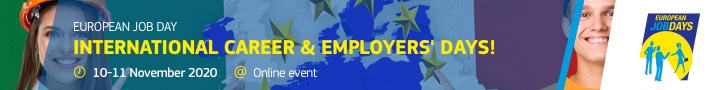 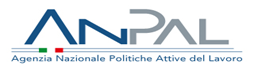 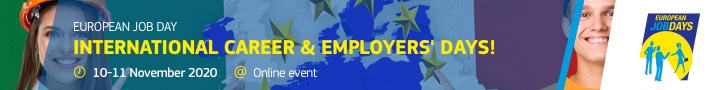 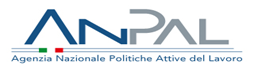 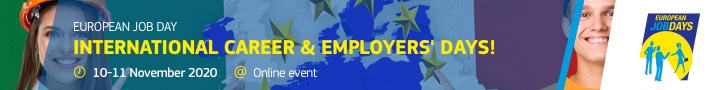 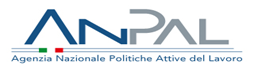 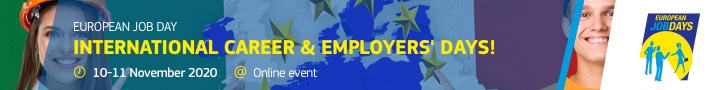 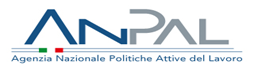 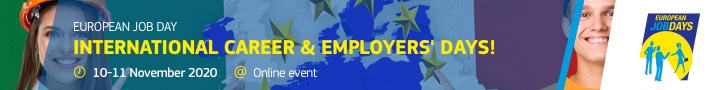 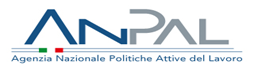 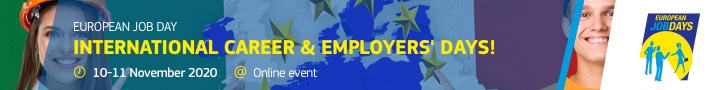 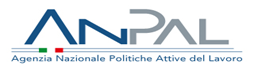 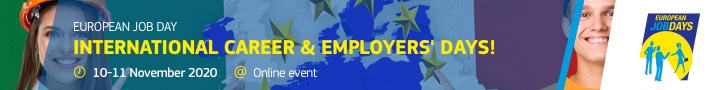 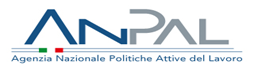 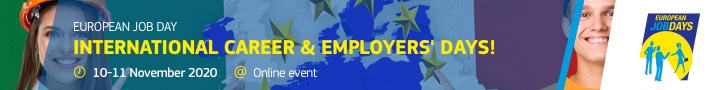 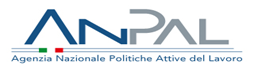 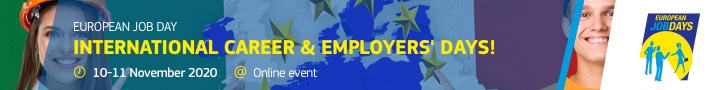 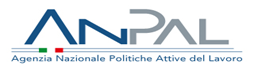 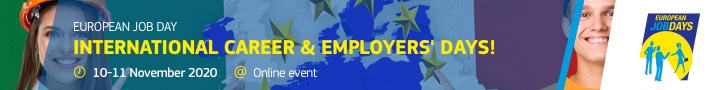 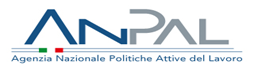 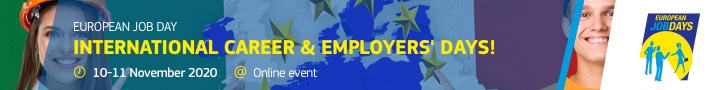 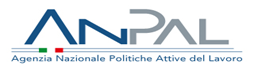 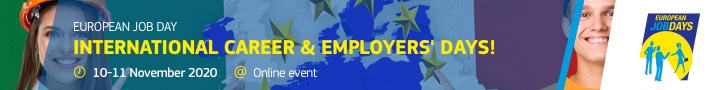 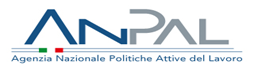 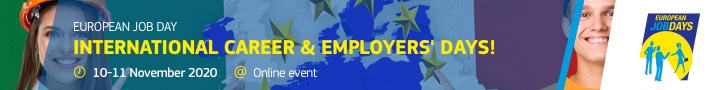 REPERTORIO NAZIONALE DEGLI INCENTIVI
 
Per conoscere tutte le agevolazioni per le assunzioni di cui puoi beneficiare puoi consultare il Repertorio nazionale degli incentivi predisposto dall’Anpal. 
Si tratta di una banca dati contenente l’elenco aggiornato dei benefici disponibili per le assunzioni di specifiche categorie di lavoratori.
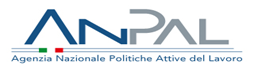 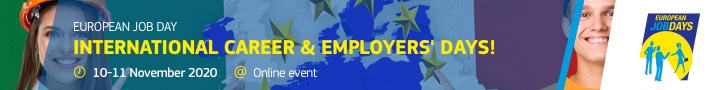 https://myanpal.anpal.gov.it/repertorio-incentivi/
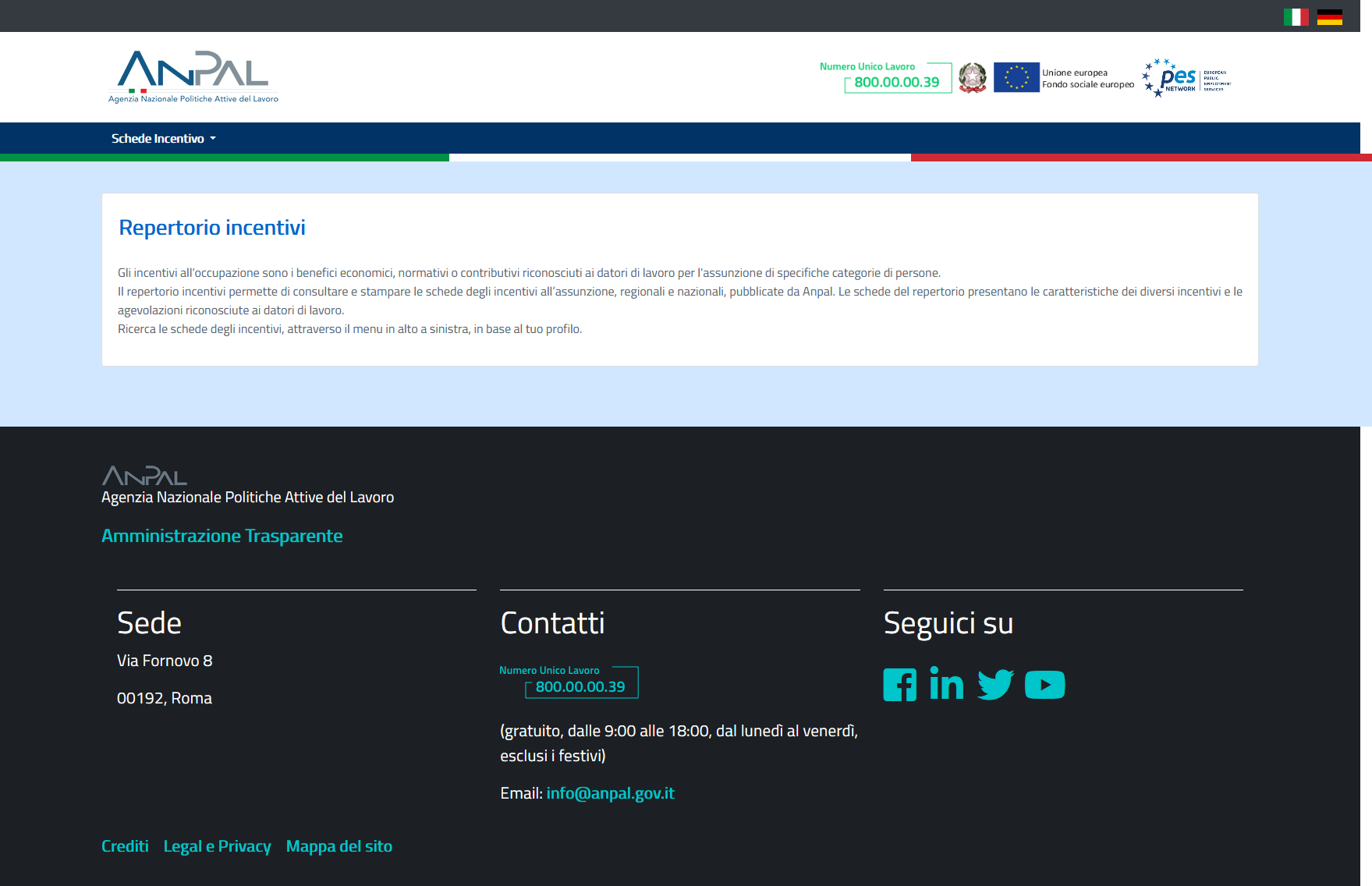 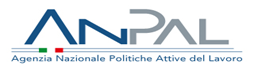 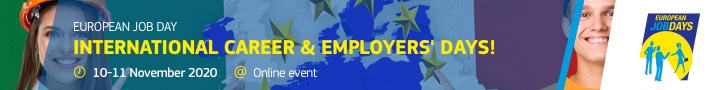 https://myanpal.anpal.gov.it/repertorio-incentivi/
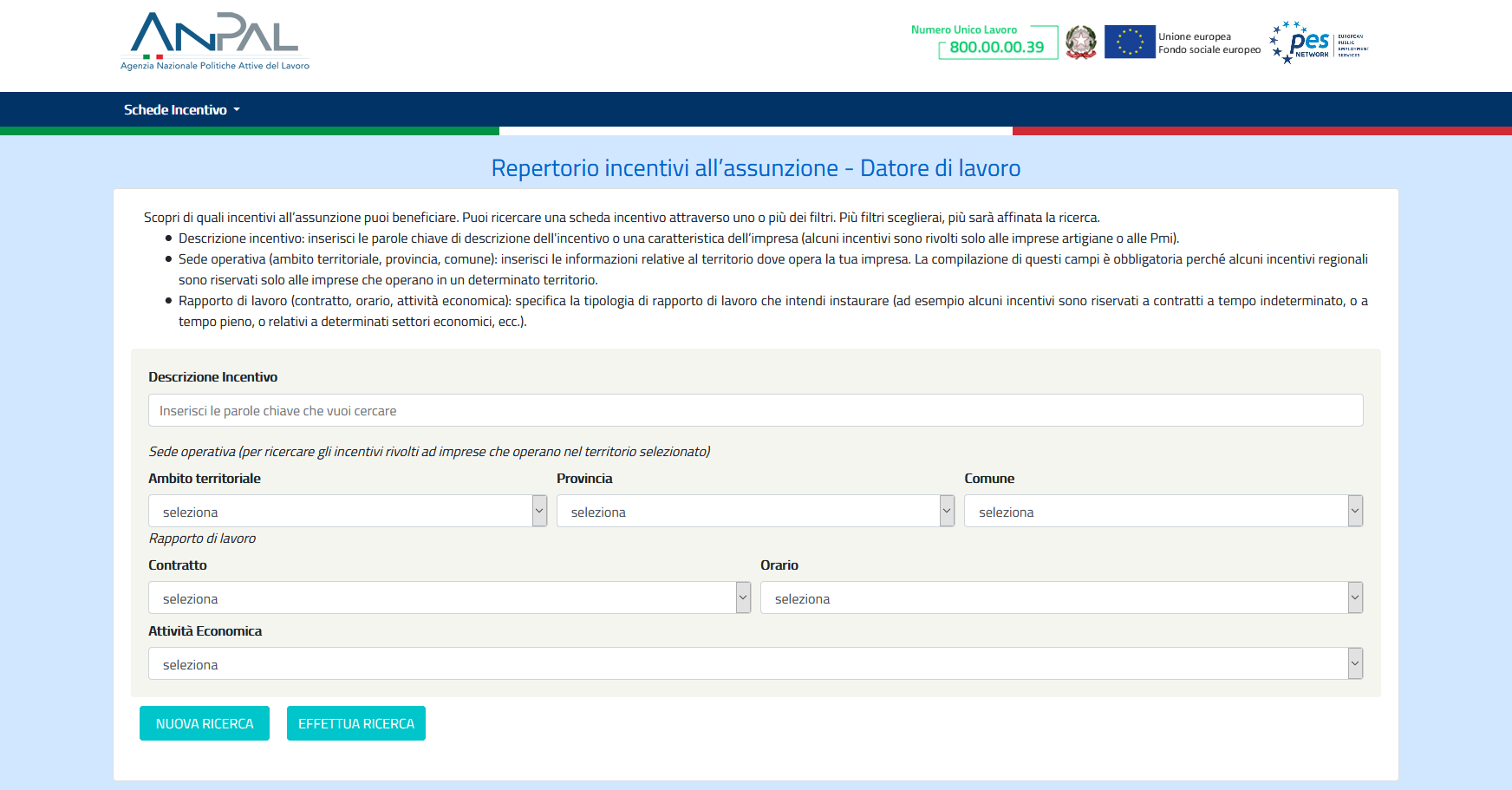 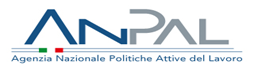 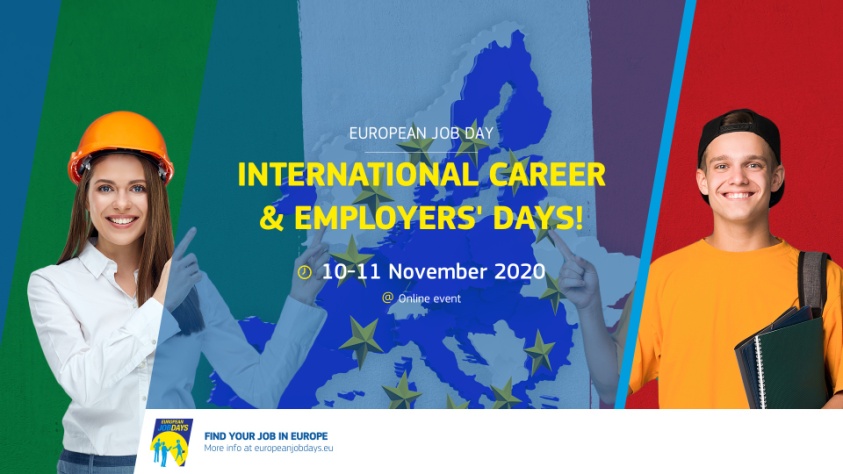 Thank you for your attention!
Rosario De Luca EURES Adviser
rosario.deluca@eures-sicilia.eu
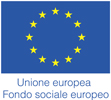 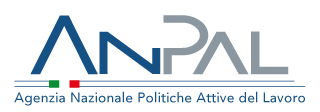